Читання, переклад і редагування наукових текстів
Кандидат педагогічних наук,
доцент, доцент кафедри англійської філології
Світлана Качмарчик
Читання
Вид мовленнєвої діяльності, що має велике пізнавальне значення і виконує різні функції: сприяє кращому засвоєнню мови, дозволяє більше дізнатися про людей та країну, мова якої вивчається, поглибити свої фахові знання, а також є засобом навчання інших видів мовленнєвої діяльності.
Компоненти: 
сприйняття друкованого чи написаного тексту 
осмислення прочитаного.
Стратегія читання наукової літератури
Щоб зрозуміти прочитане, необов’язково знати значення всіх слів у тексті або за допомогою словника робити його дослівний переклад.
Важливо навчитися ігнорувати невідомі слова, якщо вони не перешкоджають розумінню основного змісту.
Необхідно навчитися правильно прогнозувати зміст тексту ще до його читання та оволодіти мистецтвом його «розкодування».
Необхідно також виробити вміння розпізнавати у тексті основну ідею та важливі деталі, відшукувати тематичні узагальнюючі речення й відповіді на конкретні запитання, робити висновки щодо змісту тексту, засвоювати новий лексичний матеріал тощо.
Види читання
Важливість перекладу
„Переклад, що супроводжується всебічним аналізом матеріалу на всіх мовних рівнях, створює широку й міцну базу знань, розвиває «чуття» мови й підвищує інтерес до предмета дослідів.” 	
															О. Яременко
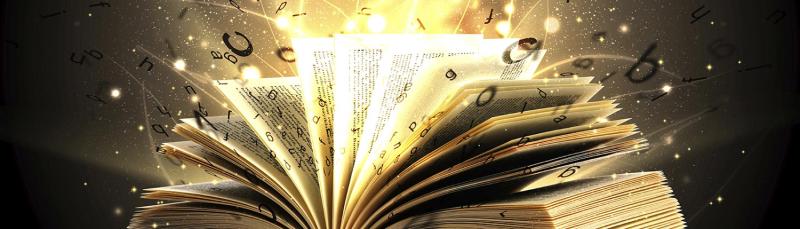 Суть перекладу
Переклад – процес відтворення письмового тексту чи усного вислову засобами іншої мови. 
Перекласти – означає точно й повно висловити засобами однієї мови те, що зафіксовано засобами іншої мови у нерозривній єдності змісту і форми. 
Мета будь-якого перекладу – донести до читача, який не володіє мовою оригіналу, певну інформацію і ближче ознайомити його з відповідним текстом.
Оскільки переклад – це передавання змісту того, що було висловлено, то перекладаються не слова, граматичні конструкції чи інші засоби мови оригіналу, а думки, зміст оригіналу.
Види перекладу
1. За формою переклад поділяють на усний і письмовий.
Усний переклад використовують для обміну інформацією під час особистого контакту фахівців у процесі укладання контрактів, на виставках, міжнародних науково-технічних конференціях, симпозіумах, на лекціях, під час доповідей тощо. На відміну від письмового перекладу усний роблять негайно, не маючи можливості користуватися довідковою літературою. Усний переклад може бути послідовним або синхронним.
Види перекладу
2. За способом перекладу розрізняють буквальний і адекватний переклад. 
Буквальний переклад називають також дослівним, у такому перекладі можуть зберігатися порядок слів та граматичні конструкції, невластиві мові перекладу.
Адекватний переклад точно передає зміст оригіналу, його стиль, при цьому відповідає всім нормам літературної мови.
Види перекладу
3. за характером відповідності тексту перекладу тексту     оригіналу:
вільний (інтерпретація)
  адекватний 
  точний
  автентичний 
  завірений
4. за  повнотою і типом передачі змісту оригіналу:
повний 
  неповний (скорочений, фрагментарний, аспектний, анотаційний, реферативний)
Особливості перекладу наукової літератури
Повний переклад є основним видом технічного перекладу, який складається з таких етапів:
а) читання всього тексту з метою усвідомлення змісту;
б) поділ тексту на закінчені за змістом частини, їх переклад;
в) стилістичне редагування повного тексту (слід обробити текст відповідно до норм літературної мови, усунути повтори, усі терміни і назви мають бути однозначними, якщо думку можна висловити кількома способами, перевагу слід віддати стислому, якщо іншомовне слово можна без шкоди для змісту замінити українським, то варто це зробити);
г) переклад заголовка, який має передавати суть змісту оригіналу й враховувати всі його особливості (саме за заголовком фахівці найчастіше добирають потрібні матеріали).
Особливості перекладу наукової літератури
Реферативний переклад:
1) письмовий переклад заздалегідь відібраних частин оригіналу, що складають зв'язний текст; 
2) виклад основних положень змісту оригіналу, що супроводжується висновками й оцінкою.

Реферативний переклад у 5 –10 і більше разів коротший за оригінал.
Особливості перекладу наукової літератури
Робота над першим різновидом реферативного перекладу складається з: 
а) ознайомлення з оригіналом; при потребі – вивчення спеціальної літератури;
б) виділення в тексті основного і другорядного (відступи, повтори, багатослівність, екскурси в суміжні галузі тощо);
в) перечитування основної частини, усування можливих диспропорцій, нелогічності;
г) переклад основної частини, зв'язний і логічний виклад змісту оригіналу.
Особливості перекладу наукової літератури
Робота над другим різновидом реферативного перекладу відбувається за такою схемою:
а) докладне вивчення оригіналу;
б) стислий виклад змісту оригіналу за власним планом;
в) формулювання висновків, можливе висловлення оцінки.
Особливості перекладу наукової літератури
Анотаційний переклад є стислою характеристикою оригіналу, що являє собою перелік основних питань, іноді містить критичну оцінку. 
Такий переклад дає фахівцеві уявлення про характер оригіналу (наукова стаття, технічний опис, науково-популярна книга), про його структуру (які питання розглянуто, у якій послідовності, висновки автора), про призначення, актуальність оригіналу, обґрунтованість висновків тощо. 
Обсяг анотації не може перевищувати 500 друкованих знаків.
АВТОМАТИЗОВАНИЙ ПЕРЕКЛАД
Переклад являє собою вид інформаційної діяльності, потреба в якому щорічно збільшується на 15%, тому актуальним сьогодні є пошук раціональних шляхів вирішення проблеми швидкого та значного за обсягом перекладу. 
Цю проблему може вирішити автоматизований або комп'ютерний переклад.
Автоматизований переклад тлумачиться як переклад текстів на комп'ютері з використанням комп'ютерних технологій. Від машинного перекладу він відрізняється тим, що весь процес перекладу здійснюється людиною, комп'ютер лише допомагає йому створити готовий текст або за менший час, або з кращою якістю.
АВТОМАТИЗОВАНИЙ ПЕРЕКЛАД
У наш час найбільш поширеними способами використання комп'ютерів при письмовому перекладі є робота зі словниками та глосаріями, пам'яттю перекладів, що містить приклади раніше перекладених текстів, а також використання так званих корпусів, великих колекцій текстів на одному або декількох мовах, що дає стислий опис того, як слова і вирази реально використовуються в мові в цілому або в конкретній наочній області.
Сьогодні створено багато експериментальних і практичних систем автоматичного перекладу, напр., системи SYSTRAN, LOGOS, ALPS, METAL, GETA, EUROTRA тощо, до яких входить понад 15 версій для різних пар мов.
ТИПОВІ ТРУДНОЩІ ПІД ЧАС ПЕРЕКЛАДУ
Оскільки переклад – це передавання змісту того, що було висловлено, то перекладаються не слова, граматичні конструкції чи інші засоби мови оригіналу, а думки, зміст оригіналу. 
	Згідно з теорією перекладу, неперекладних матеріалів не існує – є складні для перекладу тексти.
ТИПОВІ ТРУДНОЩІ ПІД ЧАС ПЕРЕКЛАДУ
Труднощі під час перекладання пов'язані з:

а) недостатнім знанням мови оригіналу, 
б) недостатнім знанням суті предмета; 
в) недостатнім знанням мови, якою перекладають; 
г) відсутністю в цій мові готових відповідників для висловлення того, що вже було висловлено засобами мови оригіналу.
Редагування перекладу
Редагування перекладу, тобто вдосконалення вже наявного його варіанта, буває двох типів: 
		(1) авторське редагування, коли редактором свого тексту виступає сам перекладач; 
		(2) редагування готового тексту іншою 	людиною, тобто редактором чи самим перекладачем. 
Саморедагування, здійснене автором, та редагування того самого повідомлення професійним редактором, повинні доповнювати одне одного, оскільки обидва види правок спрямовані на поліпшення якості тексту, досягнення його довершеності.
ДЯКУЮ ЗА УВАГУ!